Новое время: 
Встреча
 Европы и америки
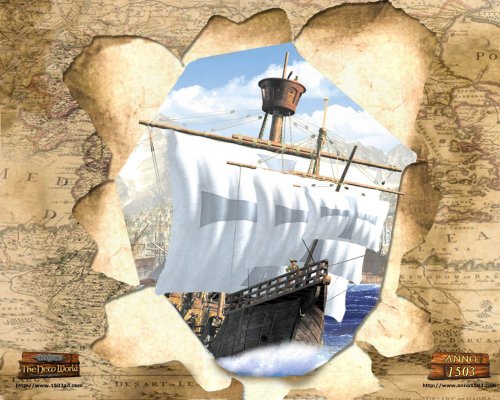 Вслед за Древними веками наступил черёд Нового времени.
Оно продолжалось с 1500 до 1900 года.
Новое время – это время выдающихся географических открытий, технических изобретений.
Это время, когда жили многие знаменитые сейчас художники и писатели.
Время отважных путешественников
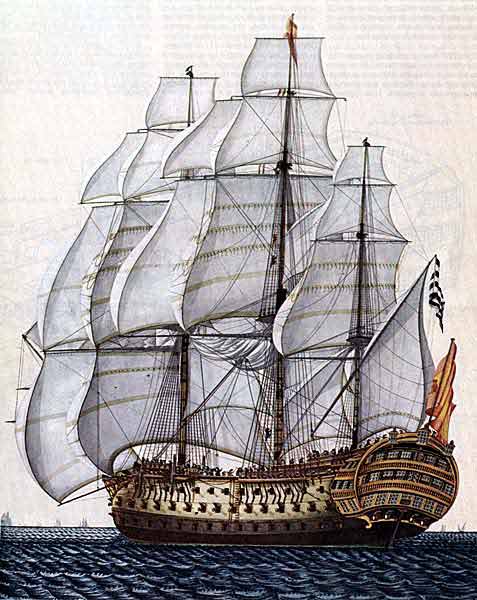 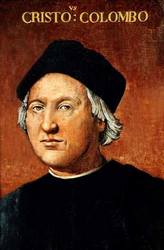 В конце XV века великий мореплаватель Христофор Колумб открыл новую часть света – Америку. 
До конца своих дней Колумб не знал, что открыл новый континент. Ведь он отправился совсем не в Америку, а в Индию. 
В то время хорошо был известен сухопутный путь в Индию. Но он был долгим, трудным и опасным. 
Морским путем перевозить товары из Индии было намного легче, но на пути европейских мореплавателей лежала Африка. Ее надо было «обходить», а это во много раз удлиняло путь. 
Еще в древности ученые предполагали, что Земля имеет форму шара. 
Поэтому Колумб решил найти морской путь в Индию, отправившись не на восток, а на запад. Он надеялся приплыть в Индию с другой стороны.
Христофор Колумб
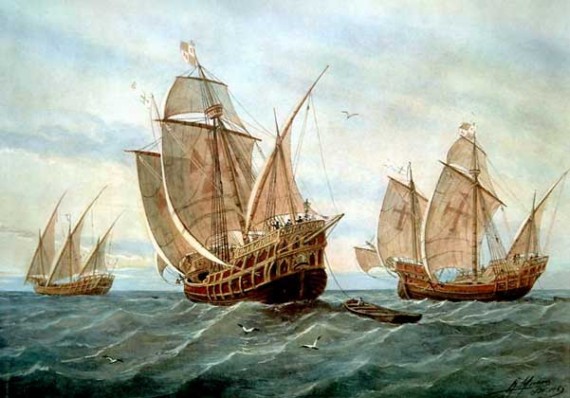 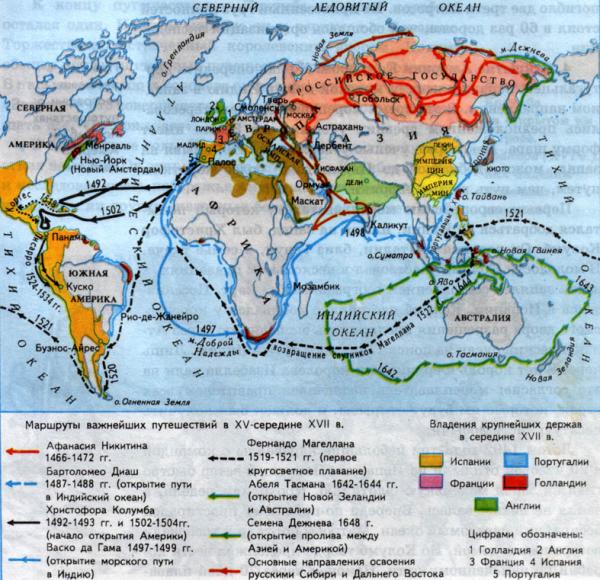 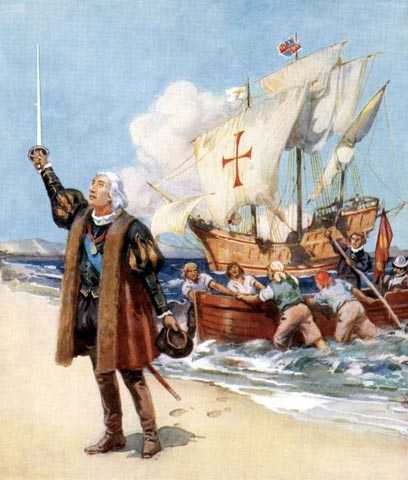 На пути Колумба оказалась земля, которую он принял за Индию. Он назвал ее Индией, а жителей – индийцами.
Только после смерти Колумба итальянский путешественник Америго Веспуччи доказал, что открытые Колумбом земли, - новый материк. 
Вот его-то именем – Америго – и назвали Америку. 
А память о Колумбе хранит в своем названии одна из стран Центральной Америки – Колумбия.
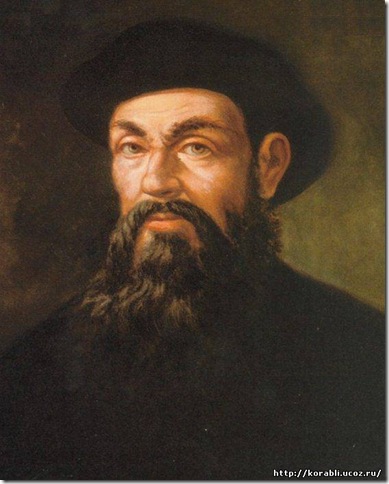 Первую кругосветную экспедицию совершил Фернан Магеллан. Он был португальцем. 
20 сентября 1519 года 5 кораблей вышли из порта Сан-Лукар. 
Достигнув Южной Америки, они зазимовали. 
Весной корабли тронулись в путь. 
В октябре вошли в узкий пролив между материком Южная Америка и островами Огненной Земли, позже названный именем Магеллана. 
К этому времени осталось только три корабля.
Фернан Магеллан
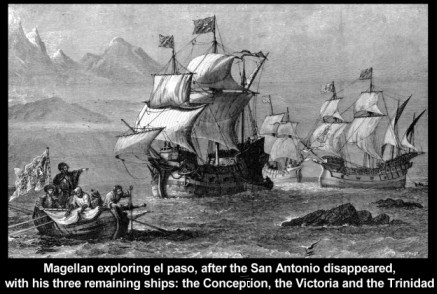 Обогнув Южную Америку путешественники вышли в океан. Погода была безветренная, тихая и Магеллан назвал океан Тихим.
Почти 4 месяца продолжалось это нелегкое плавание.
Запасы продуктов кончились. Начался голод. Многие умерли
6 сентября 1522 года одно оставшееся судно вошло в порт Сан-Лукар. На борту осталось лишь 17 испанцев из 265, отправившихся в путешествие.
Так закончилось первое кругосветное путешествие. Его главный результат: доказана шарообразность земли, открытие нового океана, названного Тихим, было выяснено, что моря и океаны занимают большую часть поверхности Земли.
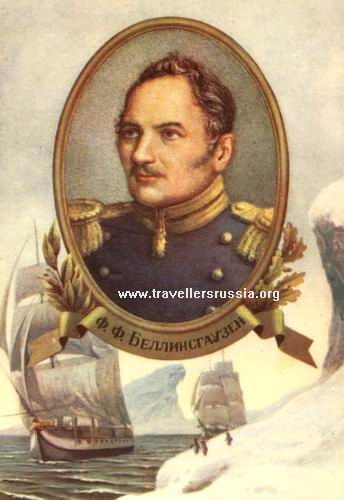 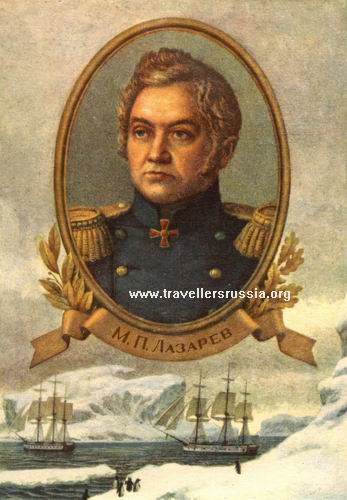 Фаддей Фаддеевич Беллинсгаузен и Михаил Петрович Лазарев были отправлены осваивать южнополярные моря.  
2 ноября 1819 года из Кронштадта отплыли два судна.
 Во время путешествия было открыто много островов – Петра I и Александра I и другие, а также континент Антарктида.
10 января 1821 года Беллинсгаузен и Лазарев встретили сплошной лед и вынуждены были вернуться назад.
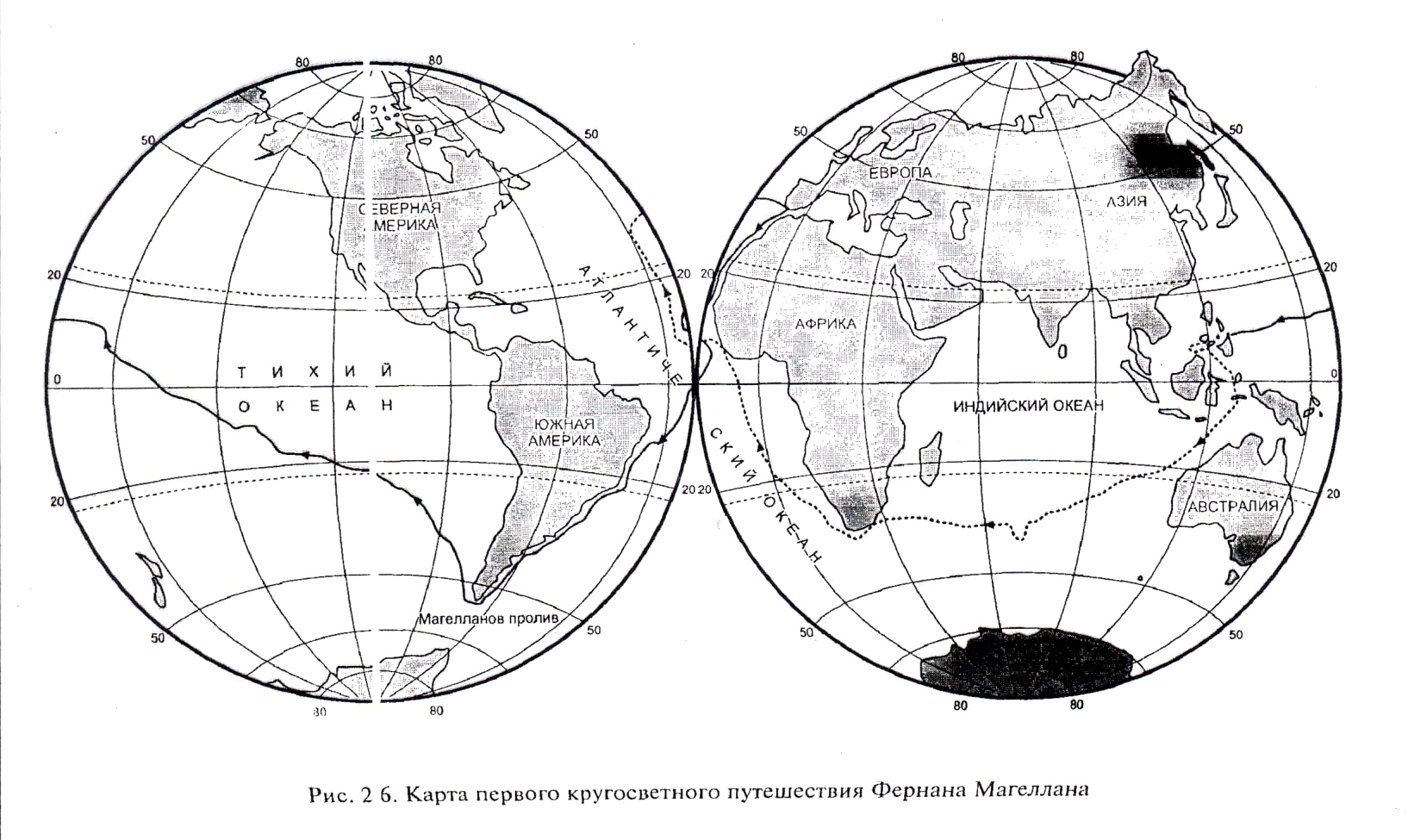 Технические изобретения XIX века.
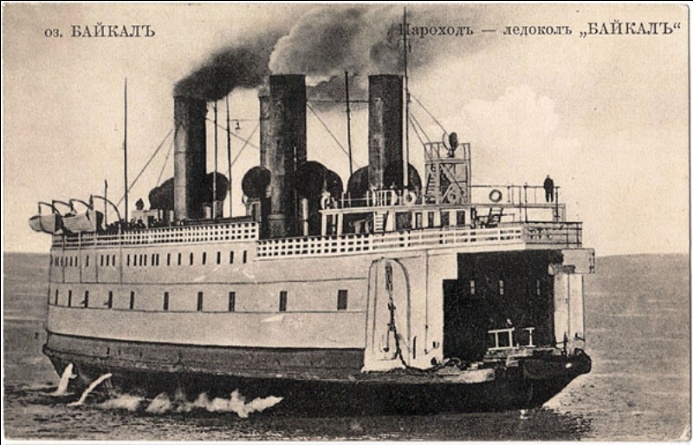 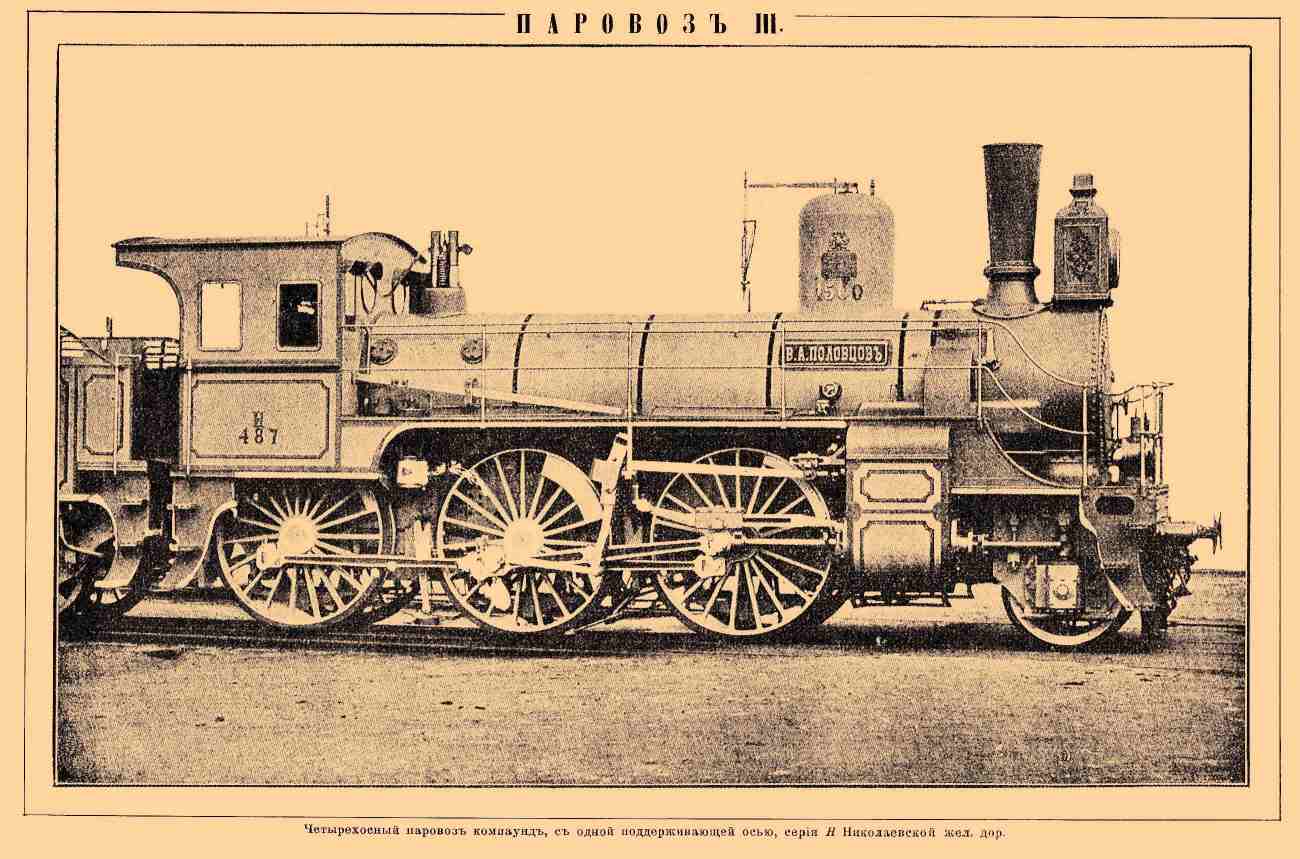 Паровоз – локомотив с самостоятельной паросиловой установкой. Первые паровозы были созданы в Великобритании.
Пароход – судно, приводимое в движение паровой машиной. Первый пароход построен в США.
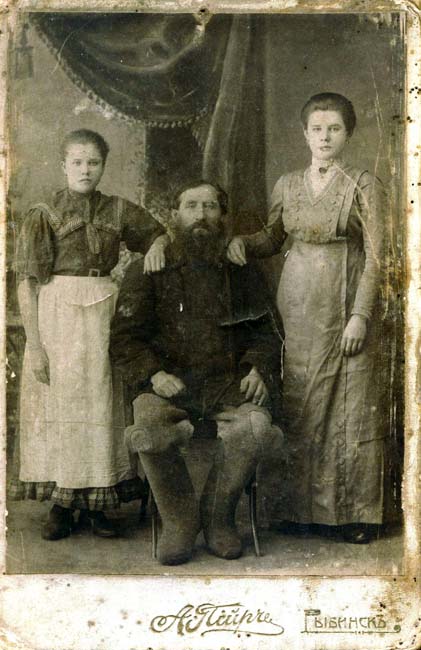 Телеграф – передача на расстояние сообщений. Первый телеграф бы создан в России и США.
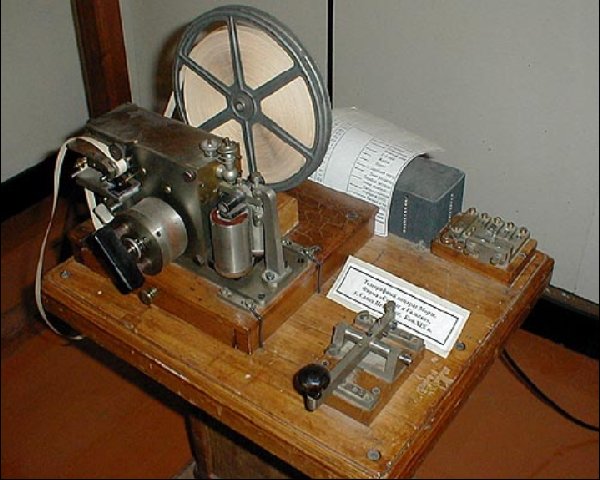 Фотография – первые фотографии стали делать во Франции.
Технические изобретения XIX века.
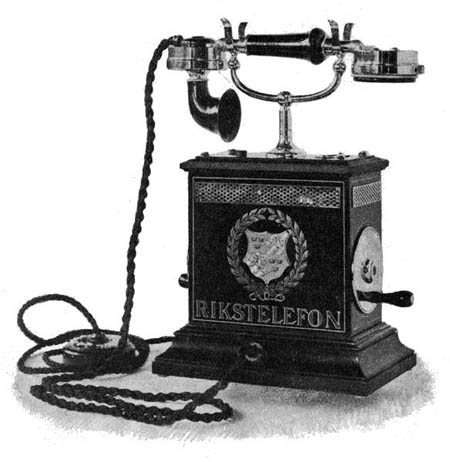 Телефон – обеспечивает устную связь между абонентами на любом расстоянии. Первый телефонный аппарат был изобретен в США.
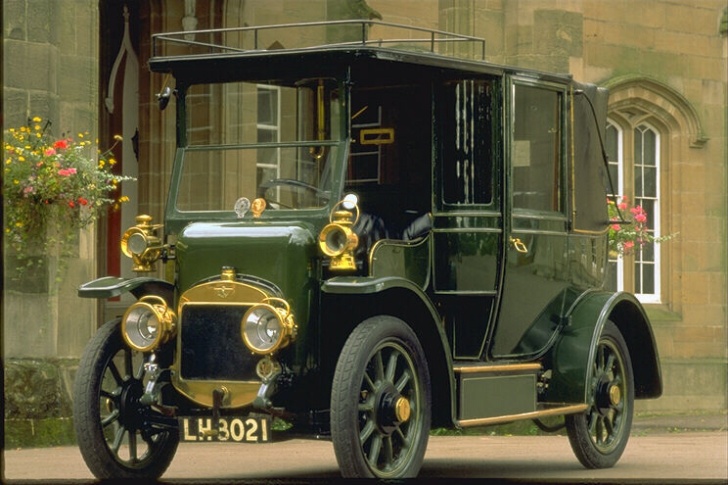 Автомобиль – первый автомобиль с паровым двигателем построен во Франции.
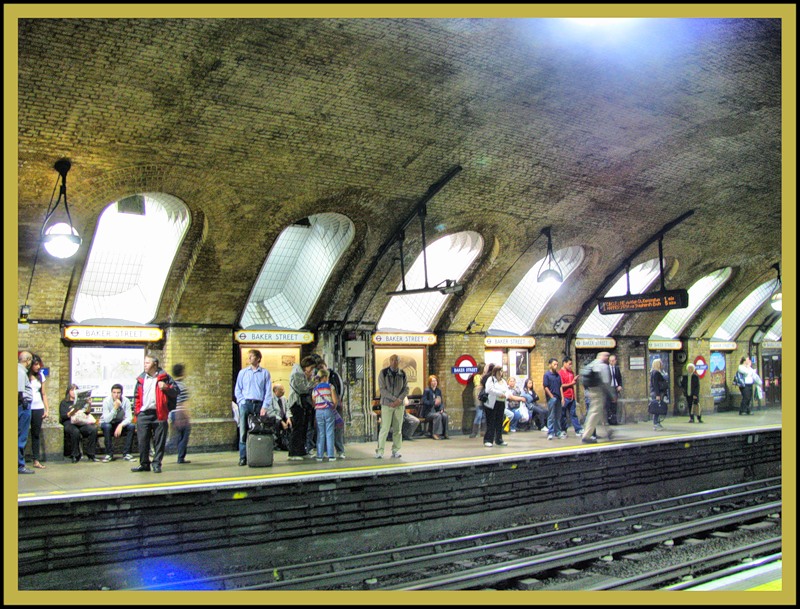 Метро – вид рельсового пассажирского транспорта, используемого в городе. Первая линия метро была построена в Лондоне.
Знаменитые художники и писатели
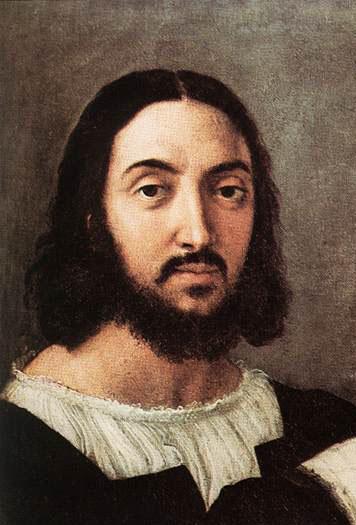 Рафаэль Санти (1483 – 1520)– итальянский живописец и архитектор.
Написал картину «Сикстинская Мадонна» и многие другие.
Проектировал собор Святого Петра в Риме.
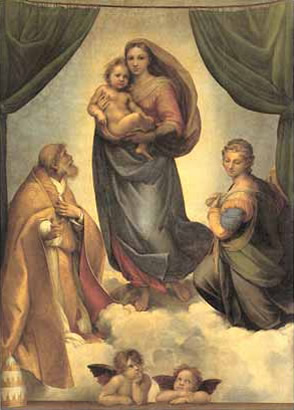 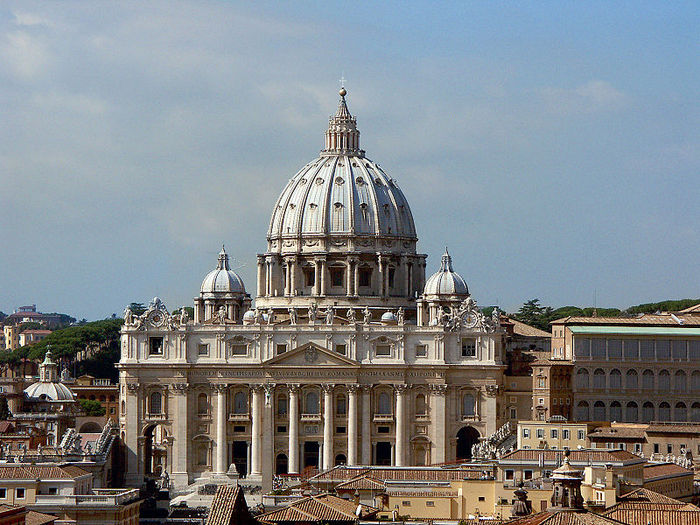 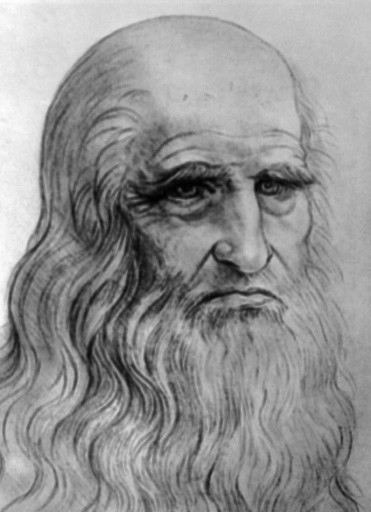 Леонардо да Винчи (1452 – 1519) – итальянский живописец, скульптор, архитектор, ученый, инженер.
Написал картину «Джоконда» и многие другие.
Сделал многочисленные открытия в математике, естественных науках, механике.
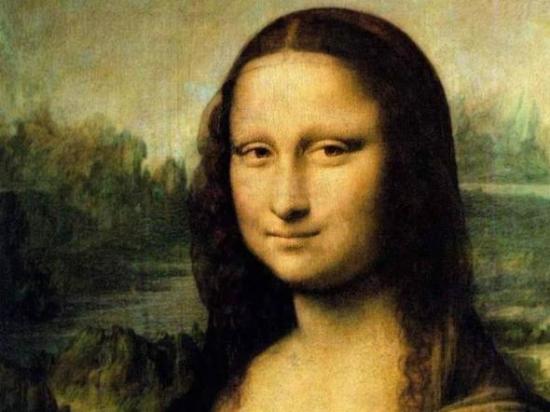 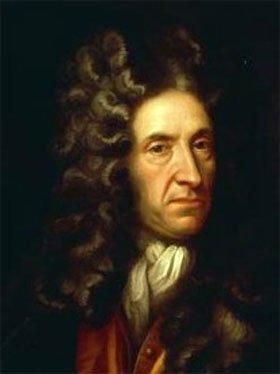 Даниэль Дефо (1660 – 1731) – писатель, политический деятель.
Написал приключенческий роман «Робинзон Крузо».
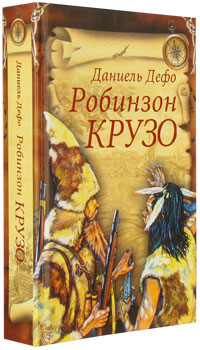 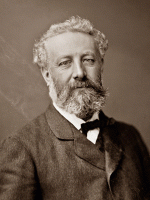 Жюль Верн (1828 – 1905) – французский писатель, один из создателей научной фантастики.
Написал книгу «2000 лье под водой», «С Земли на Луну» и многие другие.
Некоторые научные идеи Ж.Верна в последствии воплотились в жизнь.
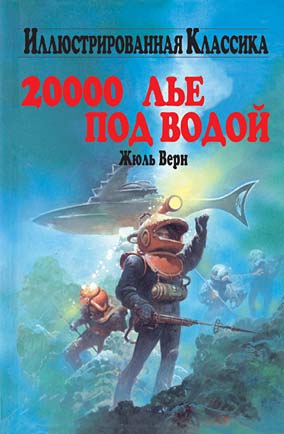 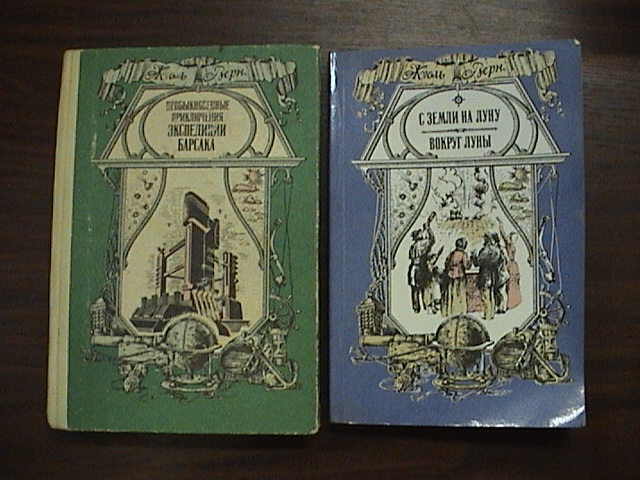